como  Universalizar o saneamento?
O seu desafio
AGENDA
Recordar é viver
Políticas Públicas para o Saneamento
“Novo Marco Legal”
Seu Desafio é uma  Oportunidade
11 de setembro  de 2023
Recordar é viver
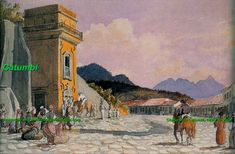 Serviço Público de água
Recordar é viver
Século XIX: Primórdios
Século XX: Seus desafios
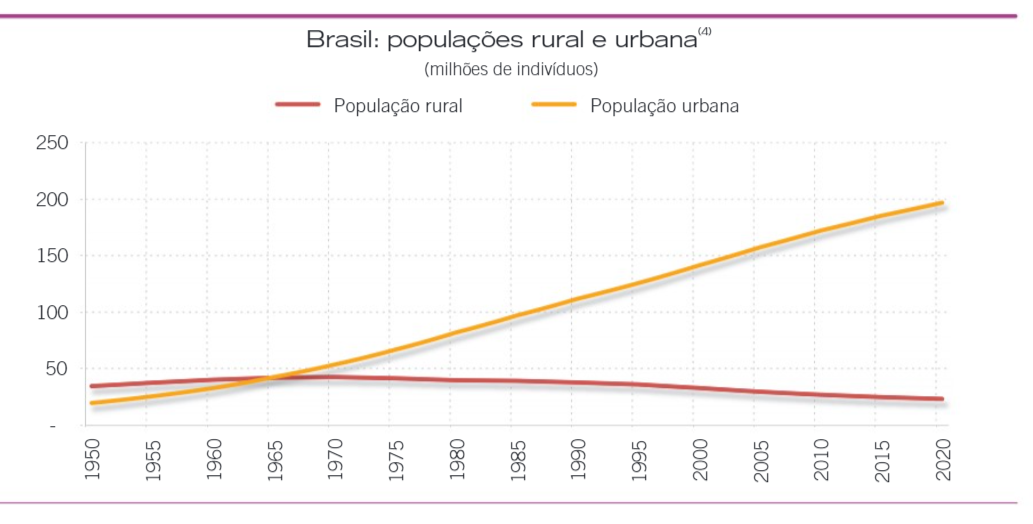 Fonte: Brasil Food Trends – FIESP pg. 26
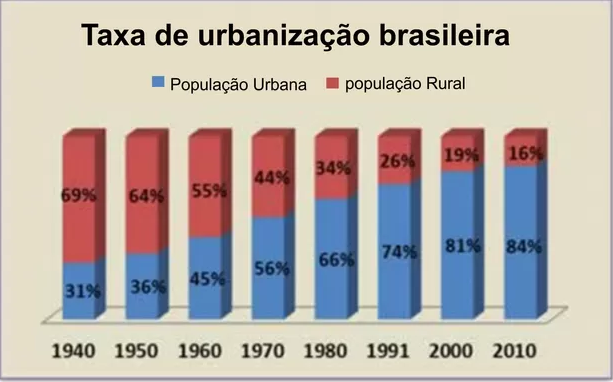 7
Fonte: IBGE
População do brasil – sec. 20 e 21
Fonte: IBGE
Impactos do crescimento populacional
Uso e ocupação do solo.
Dificuldade para tomada de decisão.
Fonte de financiamento.
Município como poder concedente.
“SEM ÁGUA” E INICÍO DA POLUIÇÃO DOS CORPOS D`ÁGUA
Políticas públicas para saneamento
CÓDIGO DAS ÁGUAS
Decreto Nº 24.693 de julho de 1934

  Substituir legislação “Obsoleta”.
 Poder Público incentivar e controlar aproveitamento  industrial das águas.
  Destaque aproveitamento energia hidráulica.
  Terrenos de marinha e margens de correntes são públicas. (invasão)
  Derivação prioritária para abastecimento público.
  Concessão administrativa, máximo 30 anos.
  Ilícito contaminar água.
PLANO NACIONAL DE SANEAMENTO - PLANASA
Criação do Sistema Financeiro de Saneamento em 1968: BNH e FGTS
PLANASA – 1971
     Planejamento centralizado, elimina autonomia municipal.
     Criação CESB .
     Regulação por fixação de tarifa.
     Investimentos e operação a cargo do tomador do  financiamento.
     Auto regulação e contratos sem metas.
     Cobertura: ÁGUA, de 60% (1970) para 86% (1985)
                       ESGOTO, de 22% para 48% mesmo período.
CRISE ECONOMICA década de 1980
Extinção BNH em 1986 – CEF assume.
CF 1988 – Autonomia Municipal
nova política de saneamento – Lei 11.445/2007
Diretrizes Saneamento Básico, cria PLANSAB.
Saneamento Básico: Água; Esgoto; Resíduos e Drenagem.
Convênio ou Consórcio entre entes federados, prestação regionalizada.
Subsídios.
Delegação: organização; regulação; fiscalização e prestação serviço.
Contrato: de Programa ou de Concessão; obrigatório Plano de Saneamento.
Remuneração: Taxa ou Tarifa.
Novo marco do saneamento
Novo marco – lei 14.026/2020
Concessão: Somente via Licitação.
Comprovação capacidade econômico – financeira (31/03/22).
Titularidade: Local e Metropolitana.
Criação: Blocos, Unidades Regionais e as Metropolitanas.
Subconcessão: 25% valor contrato.
METAS: 31/12/33 – água = 99%, esgoto coletado e tratado = 90%
ANA.
Seu Desafio é uma oportunidade
População x número de municípios - 2021
5.570 Municípios
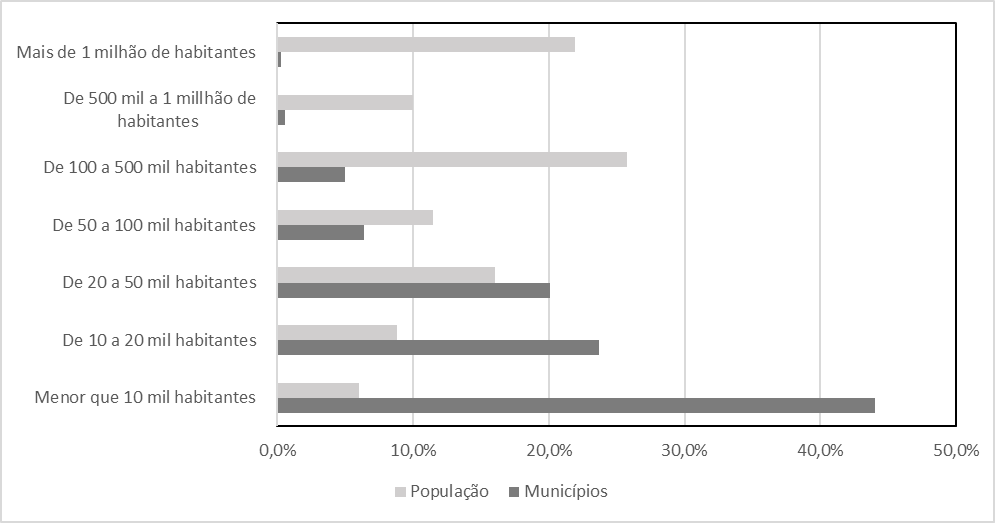 4% dos Municípios
57% da População
96% dos Municípios
43% da População
20XX
TÍTULO DA APRESENTAÇÃO
Fonte: IBGE
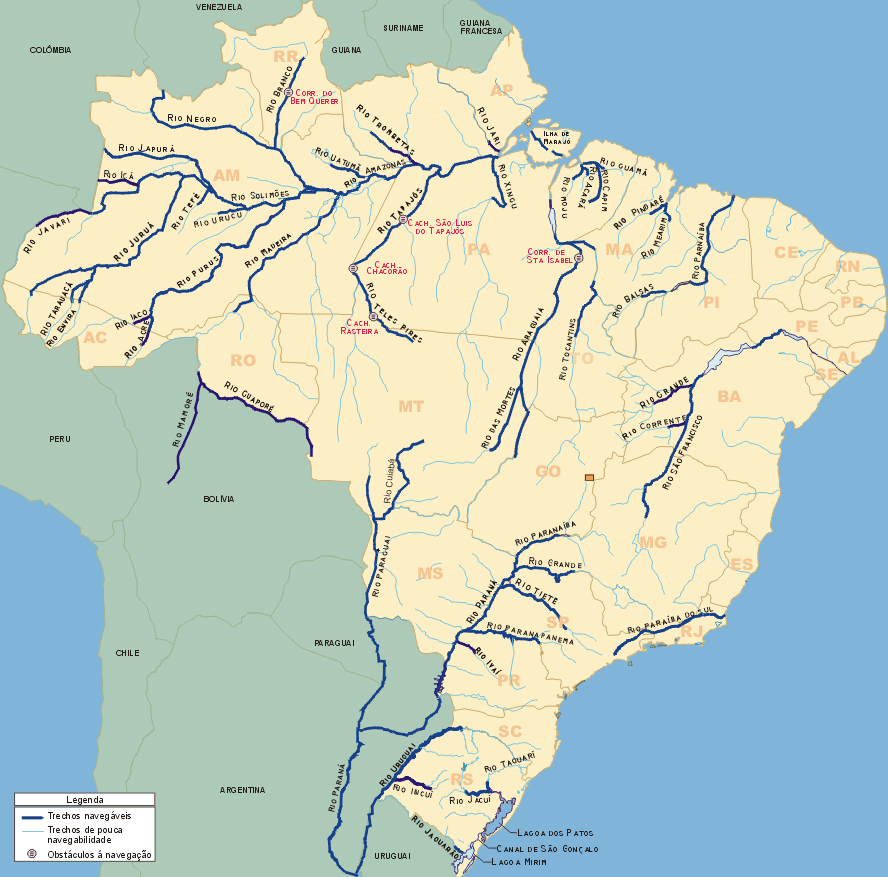 PRINCIPAIS BACIAS
HIDROGRAFICAS
Radiografia água e esgoto
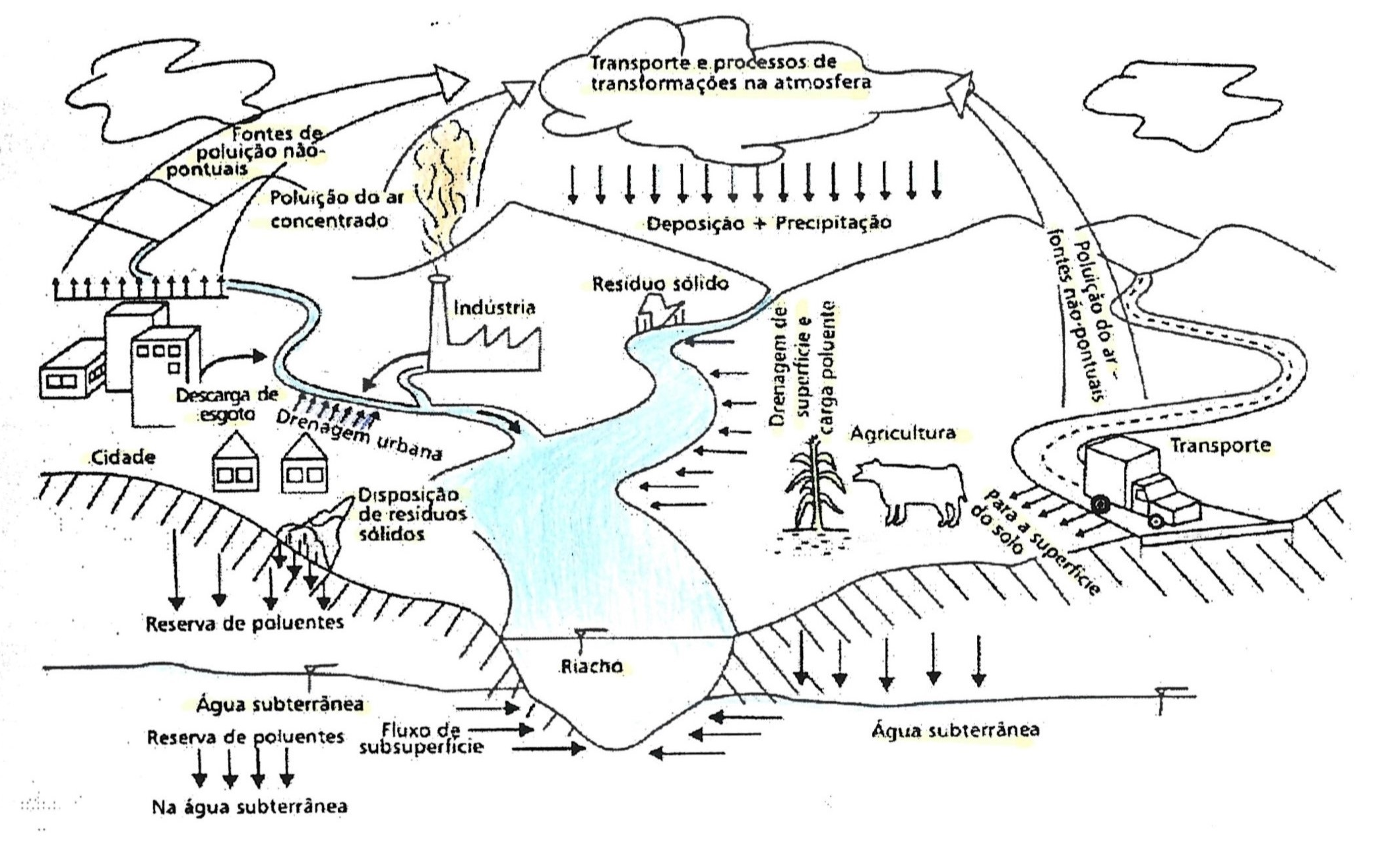 ESQUEMA DE FONTES DE POLUIÇÃO
20XX
TÍTULO DA APRESENTAÇÃO
ABCON
52 min. e 52 seg. Agente Comunitário
57 min. E 27 seg. Dona Rute
https://www.youtube.com/watch?v=HCQ04isunKI
20XX
TÍTULO DA APRESENTAÇÃO
22
O que você deve analisar
Serviço é Público: Prestação Direta ou Indireta.
“Caixa”: Se for única, arrecadação se dilui e pode não gerar os investimentos e cobrir custos da prestação do serviço.
Estrutura Legal:
	CF de 1988 e atualizações (128 PECs até 22/12/2022).
	Lei Estadual (SP)7.663/91 – Normas de Orientação Política Estadual
	de R.H.(outorga direito de uso: Art. 9º e 10, cobrança pelo uso: Art. 14)
	Lei 8.987/95 –Concessões
	Lei 9.307/96 – Arbitragem
O que você deve analisar
.
Estrutura Legal:

	Lei 9.433/97 – Política Nacional de R.H. (outorga de direito de uso e sua cobrança: Seção III; Art. 11 a 18),
	Lei 11.079/04 – PPP.
	Lei 11.107/05 – Consórcios.
	Lei Estadual (SP) 12.183/05 – Regula cobrança pelo uso R.H.
	Lei 11.445/07, atualizada Lei 14.026/20 – Marco Saneamento
	Lei 12.305/10 – Resíduos Sólidos.
O que você deve analisar
Estrutura Legal:
	Lei 13.140/15 – Mediação
	Lei 13.448/17 – Devolução da Concessão
	Lei 14.119/21 – Serviços Ambientais
	Lei 14.133/21 – Normas Gerais de Licitação e Contratação
	Leis Estaduais e Leis Municipais e respectiva regulamentação.
	Nota: Relação é só orientativa e não esgota o tema.

Ambiente Regulado: 
Poder Público, através de entidades especificas, regulamenta o mercado, cria normas, planeja, fiscaliza, concilia qualidade dos serviços e equilíbrio do contrato, intermedia conflitos.
O que você deve analisar
Ambiente Regulado: 
ANA – Normas Orientadoras
Agencias Subnacionais – Atuam diretamente na regulação, a partir das normas orientadoras.
Regulação por contrato – Quando não há agencia ou regulação específica.
Tarifas ou Taxas:
                            Grande desafio, deve sempre manter o equilíbrio da    prestação direta, ou do contrato, estar aderente às cláusulas, buscar sempre permitir os investimentos e cobrir os custos operacionais.
Subsidio: previsto em lei, deve fazer parte da estrutura tarifária.
A universalização – Água e esgoto
Escolha da melhor solução para o caso concreto:
	Operação direta, Concessão, PPP.
	Pode ser Isolada ou Consórcio de Municípios.
Alguns Fatores influenciadores:
	Fontes de água; Mudanças climáticas; Gestão dos estoques; 
	Qualidade da água e do efluente; Tecnologias; Sub produtos 
	(reuso; gás; lodo; geração de energia); Redução e controle das 
	Perdas físicas e comerciais; ESG.
Licenciamento Ambiental
	Outorga de direito de uso, LP; LI; LO e renovações.
A UNIVERSALIZAÇÃO –ÁGUA E ESGOTO
Stackholders:
	Poder concedente, Clientes, População, Agências Reguladoras,
	Ministério Público, Tribunais de Contas, ANVISA e Agencias 
	subnacionais, Secretarias de saúde, CONAMA, IBAMA e Agências
	ambientais subnacionais, Verificador independente, Certificadora
	de implantação, Agentes Financeiros, Órgãos Municipais, Gestor 
	de Trânsito, OAB; Imprensa, ONG, Mídias sociais, Comunidades, 
	Justiça, Arbitragem, Agente Garantidor, Concorrência, IPHAN,  
	CONDEPHAAT, Energia Elétrica, Agricultura, e outros específicos de cada caso concreto.
A UNIVERSALIZAÇÃO –ÁGUA E ESGOTO
Fontes de Financiamento:
	OGU, Tesouro Municipal, Tesouro Estadual, FGTS/CEF, BNDES, BID, BIRD, JICA, NDB, BID Invest, IFC, Bancos Estaduais de Fomento e  Desenvolvimento (RS,MG,AM),FEHIDRO, Fundos de Fomento de Países Desenvolvidos, Mercado Financeiro brasileiro e internacional.
 
Nota: Capital próprio.
A UNIVERSALIZAÇÃO –ÁGUA E ESGOTO
.
Estrutura da solução via Concessão ou PPP:
	Modelagem Tecnica: Capex, Opex, Termo de referência.
	Modelagem Financeira: Financiamento, Seguros, Tributos, Taxa 
				       atratividade, Taxa de desconto, valor da
                                                 contraprestação, valor da tarifa,   garantias poder concedente.
	Modelagem Jurídica: Legalidade da concessão ou subconcessão, 
	Aspectos legais envolvidos, Ritos de aprovação, Audiência Pública.
A UNIVERSALIZAÇÃO – ÁGUA E ESGOTO
Estrutura da solução:
	Aprovações.
	Edital de licitação: atenção ao critério de julgamento e habilitação.
	Termo de contrato: 
                                   clausulas de pagamento, garantias do contrato, prazos, bens reversíveis, qualidade dos serviços e obras, matriz de risco, reequilibrio econômico financeiro, resolução de conflitos, penalidades, extinção, indice de  reajuste/ periodicidade,  reavaliação tarifária, critério de pagamento x índices de atendimento aos serviços/ obras, e outras pertinentes.
A UNIVERSALIZAÇÃO – ÁGUA E ESGOTO
Agora começa o jogo:

Assumir o negócio, Organização, Estratégia de CAPEX, Ações de OPEX, Clientes, Stackholders, Empregados, O que terceirizar, Área Comercial, Tecnologia de processos e produtos, TI, Relacionamento com Agencia Reguladora / Contratante, Comunicação, Sustentabilidade, Comunidades, etc.
Desafio não é universalizar, mas sim perenizar os serviços para todos,
OBRIGADO
Silvio Leifert
CEO - Sygha Consultoria e Engenharia Ltda
silvio.leifert@gmail.com